BEYAZ BAYRAK PROJESİ HAZIRLIK AŞAMALARI VE İŞ AKIŞ ŞEMASI
KENDİ KENDİNİZİ PUANLAMADA
GEÇERLİ PUAN ALDINIZ.
KENDİ KENDİNİ PUANLAMADA
GEÇERLİ PUAN ALAMADINIZ.
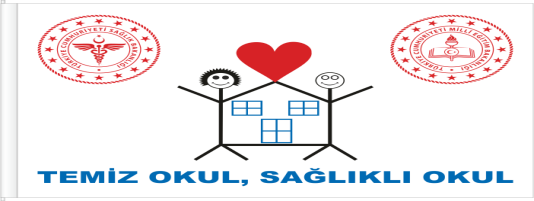 EYVAH ŞİMDİ NE OLACAK ?! 
(Panik yok, yanınızdayız…)
EKSİK ALANLARINIZI İYİLEŞTİRİNİZ.
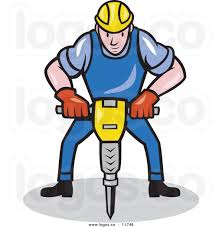 EK: 2 BEYAZ BAYRAK BAŞVURU FORMU’ NU DOLDURUNUZ.
BEYAZ BAYRAK DENETİM FORMUNA GÖRE KENDİ KENDİNİ TEKRAR 
PUANLA ..!
DOLDURDUĞUNUZ EK: 2 FORMUNU İLÇE MİLLİ EĞİTİM MÜDÜRLÜĞÜNE ÜST YAZI İLE GÖNDERİNİZ.
KENDİ KENDİNİZİ PUANLAMADA
GEÇERLİ PUAN ALDINIZ.
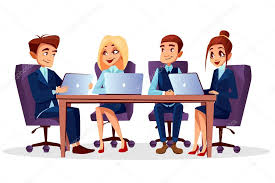 DENETİM KOMSİYONUNU BEKLEYİNİZ.
DENETİM KOMSİYONUNU :
Müracaatınızı işleme alır. Müracaatınızı sıraya koyar ve en kısa sürede denetime gelir.
Denetim Komisyonu Kurumunuzu Beyaz Bayrak Denetim Formundaki Kriterlere Göre Denetler.
Denetim Komisyonu Denetim Sonucunu Kurumunuza Bildirir.
Denetim Komisyonun Denetim Sonucuna Göre Geçerli Puan Aldınız.
Geçerli Puan Aldığınıza Göre Beyaz Bayrak Projesinde Başarılı Oldunuz Tebrik Ederiz..
Size Bir Müjdemiz Var…

Beslenme Dostu Okul Projesine Müracaat Etme Hakkı Kazandınız…
Bu Yeni Projede de Birlikte Çalışacağız ve Bu Projede de Başarılı Olacağınıza İnanıyoruz.
Beyaz Bayrak Ödül Töreni
       Beyaz Bayrak
       Pirinç Levha
       Beyaz Bayrak Sertifikası
Törenle Sertifikanızı, Beyaz Bayrağınızı ve Pirinç Levhanızı 3Yıl Süreyle Aldınız ve Beyaz Bayraklı Okul Oldunuz.
Denetim Komisyonunun Belirleyeceği Tarihlerde Ara Denetimler Geçirmeye Hazır Olun.
Ara Denetim: Beyaz Bayrak Denetim Formundaki Kriterlere Göre Yapılır.
AMASYA İl MİLLİ EĞİTİM MÜDÜRLÜĞÜ
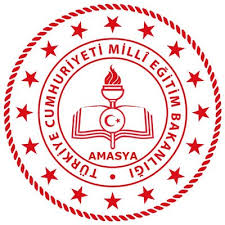